Satanología
Efesios 6:12; Colosenses 2:15; 1 Juan 2:15-17; 
1Juan 5:19; Apocalipsis 12:10
Evidencia
Filosófica: Dios creó variedad de seres; animales, humanos, seres espirituales
Investigación Experimental: Parapsicología. Verifica existencia de fenómenos paranormales, clarividencia, telepatía etc.
Datos bíblicos
Daniel 10:12-13, espera de la respuesta de Dios debido a guerra espiritual
2Reyes 6:15-17; existencia de ángeles no visibles al ojo humano
Efesios 6:12; enemigos son seres espirituales, que dominan el mundo.
CONOCIMIENTO DE SATANÁS
Un Ser Creado ; era el favorito; Ezequiel 28:12-14
(Diversos tipos de ángeles, querubines, serafines, arcángeles, ángeles)
Descripción de un querubín.            Ezequiel 10:6 al final
Descripción de un serafín; Isaías 6:2
PERSONALIDAD
Inteligencia: astucia, planifica, habla. No supo del plan de redención, ya que crucificó a JC…                                      1 Pedro 1:12; Genesis 3:1; 1Corintios 2:8
Emociones: Se enfurece; Apocalipsis 12:17
Poder limitado: Puede cambiar clima, inflingir enfermedades pero con permiso de Dios.  Job 1:6-12
Libertad para elegir: toma decisiones, intercepta pensamientos pero no lee mente. Voluntad para buscar presa con astucia. 2Timoteo 2:26; 1Pedro 5:8; Lucas 4
La Caída de Satanás y 1/3 de las Huestes Angelicales
Ezequiel 28:15-17 Ego enorme, por eso fue expulsado.
Isaías 14:12-21 con tanta sabiduría quería ser como el Altísimo
Apocalipsis 12:4 Muy hábil persuadió a 1/3 de los ángeles a rebelarse en contra de Dios.
Gobierno sobre el Cosmos
Génesis 3:1-7 Adán y Eva cedieron el control sobre el mundo al obedecer a Satanás.
1Juan 5:19; Lucas 4:6  Satanás quedó con el control en forma temporal, con eso pretende que JC sea tentado.
Dios Contra ataca
Génesis 3:14-15; promesa mesiánica de aplastar al maligno
Juan 12:31 Juicio del cosmos con muerte de JC
Colosenses 2:10,13-15  Cristo lo desarmó y lo derribó
Efesios 3:10  Evidencia: Iglesia en crecimiento
Efesios 6:10-17 batalla espiritual constante, aparentan ser personas pero en realidad son huestes espirituales que buscan nuestra destrucción
Proverbios 4:23 Satanás quiere nuestro corazón…
TÁCTICAS ENCUBIERTAS  TENTACIÓN
Definición: Métodos escondidos o disfrazados.
Mateo 4:3; socaba (deteriora) el crecimiento espiritual del cristiano; quiere hacernos ineficientes o no efectivos.
TENTACIÓN:Áreas de Ataques Espirituales
Debilidad Individual.  Dios no nos tienta, pero nos prueba para fortalecernos. Si Satanás no existiera igual caeríamos por nuestra naturaleza pecaminosa. Santiago 1:13-15
Tendencias Naturales: miedo, angustia, deseos sexual, hambre etc. Satanás busca que estas necesidades naturales sean el enfoque de nuestra vida. Contra depender de Dios para satisfacer lo más profundo y ocn poco es suficiente. Mateo 4:2-3
Desafiando a Dios y al pecado :Es ver cuánto nos podemos acercar a la tentación; uno debe huír, no involucrarse. Reconocer la debilidad de nuestra carne y no traspasar los límites.  1Corintios 6:18; 1Corintios 10:12; Lucas 4:9-12; Santiago 4:17
TENTACIÓN: Soluciones/Medidas contrarias
La Palabra de Dios:  Lucas 4 ejemplo de JC;           Efesios 6:17 “rhema” Dios aplicando “logos” a nuestras vidas.
Oración: Efesios 6:18; contarle a Dios lo que nos pasa, súplica; 2Corintios 10:5, tomar pensamientos cautivos a Cristo, nuestros argumentos y arrogancias.
ACUSACIÓN
Apocalipsis 12:10
Definición: Cargar con un crimen, ofensa o falta. Cometes un pecado y dudas de la gracia de Dios, y de su respaldo.
ACUSACIÓN: EMBOSCADA SATÁNICA
Acusación: Se enfoca en ti, te desacredita,alejamiento de Dios
Convicción Proviene del E.S: Se enfoca en el pecado, y te trae de vuelta a Dios.
TENTACIÓN
PECADO
PROMESAS
ALEJAMIENTO
ACUSACIÓN
ACUSACIÓN: Solución/Medidas contrarias
Para aliviar sentimientos de culpa, confesando y aceptando responsabilidad y seguridad del perdón de Dios.
Proverbios 28:13
Efesios 6:14
Romanos 8:1
Filipenses 3:9
Hebreos 4:15-16
1Corintios 15:10
OPOSICIÓN
Efesios 2:10  Definición: intentos de Satanás para interferir con efectividad cristiana
ATAQUE:
Circunstancias 1Tess 2:18; libro de Job.  
Gente: 2Timoteo 2:24-26;Hechos 5:3-10; 2Tess 3:1-3; Mateo 16:21-23
Persecusión:  2Timoteo 3:12; 1Pedro 4:12-13; Juan 15:20; 2Corintios 4:9
OPOSICIÓN: Soluciones/Medidas Contrarias
Efesios 6:16
Mateo 12:19
Santiago 1:2-4
1Pedro 1:6-7
2Corintios 4:16-18
ENGAÑO
2Corintios 10:3-5;  Definición: Satanás nos engaña y nos miente.
MIENTE
Juan 8:44
Apocalipsis 12:9
2Corintios 4:4; 2Corintios 11:4
ENGAÑO: Soluciones/Medidas Contrarias
Juan 8:32
Efesios 6:14
Colosenses 2:3
Efesios 4:14-16, 23,24
Romanos 12:2
SEDUCCIÓN
Definición: Pareciera que uno está dando algo a alguien pero en forma secreta está tomando.
2Corintios 11:2-3
Santiago 4:4
2Corintios 4:4
SEDUCCIÓN
KOSMOS --- SISTEMA DEL MUNDO
Definición: Hecho y gobernado por Satanás para seducir los pensamientos y emociones del ser humano para que no tengan tiempo de pensar en Dios, ni inclinación a conocerle. Poder y placer temporal.
1 Juan 5:19
1 Juan 2: 15-17
SEDUCCIÓN: Solución/Medida contraria
Adoptar una mentalidad bíblica, nuestra perspectiva tiene que ser la de Dios.
Hebreos 11:13
Juan 17:15-16
Tito 1:9
Juan 12:31
TÁCTICAS ABIERTAS
ESTADOS Y TIPOS DE INFLUENCIA DEMONÍACA
Simple: signos sutiles no se notan por años.
Demonización: Personas que tienen una reacción inmediatamente negativa.
Obsesión: Continuamente rodeado y controlado por influencia demoníaca
Posesión: Uno o más demonios moran en la persona. Marcos 5:1-13
PROHIBICIÓN: Adivinación, brujería y ocultismo
Deuteronomio 18:9-13
TÁCTICAS ABIERTAS: Solución/Medida Contraria
Colosenses 2:14  JC es la autoridad suprema
Hechos 16:16-18   Demonios están sujetos al nombre de Cristo
CUATRO RESPUESTAS
CRISTIANOS QUE NO CREE
CRISTIANO IGNORANTE
CRISTIANO NO ALERTA
CRISTIANO ALERTA (2Corintios 2:11)
MEDIDAS CONTRARIAS FINALES
Evangelio de la Paz
Efesios 6:15
Mateo 28:18-20
2Timoteo 2:2
Victoria asegurada
Mateo 16:18
Nunca pierdas de vista que Satanás es un enemigo
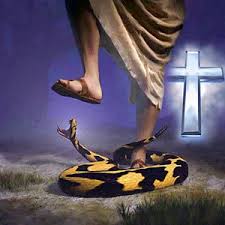 Hechos 19:19
Santiago 4:7
1 Juan 2:15-16
1 Juan 4:4